К А Н А Д А
Површина: 9 984 670 км2
Број становника: 35 151 728
Густина насељености: 4 ст/км2
Главни град: Отава
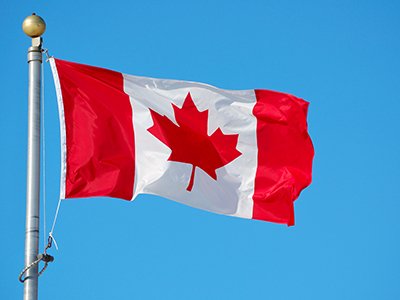 Канада је по површини друга земља на свету.
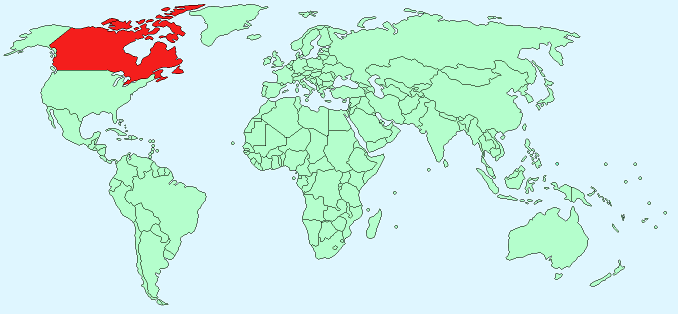 Запљускују је воде Атлантског,  Тихог и Северног леденог океана.
Спада у најразуђеније земље света.
Канада је подељена на 10 покрајина  (провинција) и 3 територије.
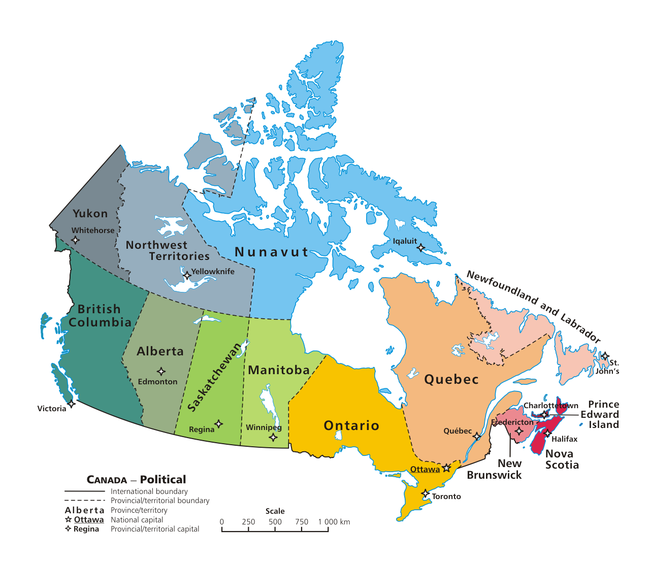 На западу Канаде се пружају Кордиљери, на истоку је планински Квебек, у средини Канадски штит  са ледничким облицима рељефа.
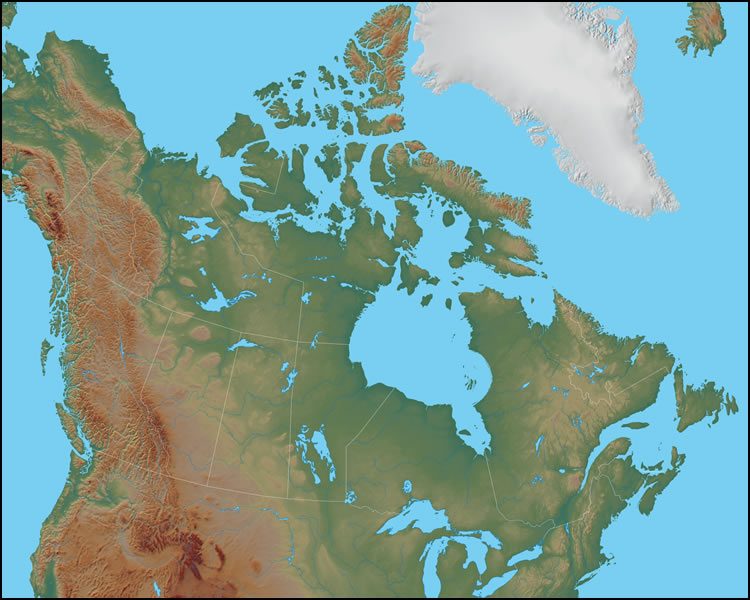 КОРДИЉЕРИ
КВЕБЕК
КАНАДСКИ ШТИТ
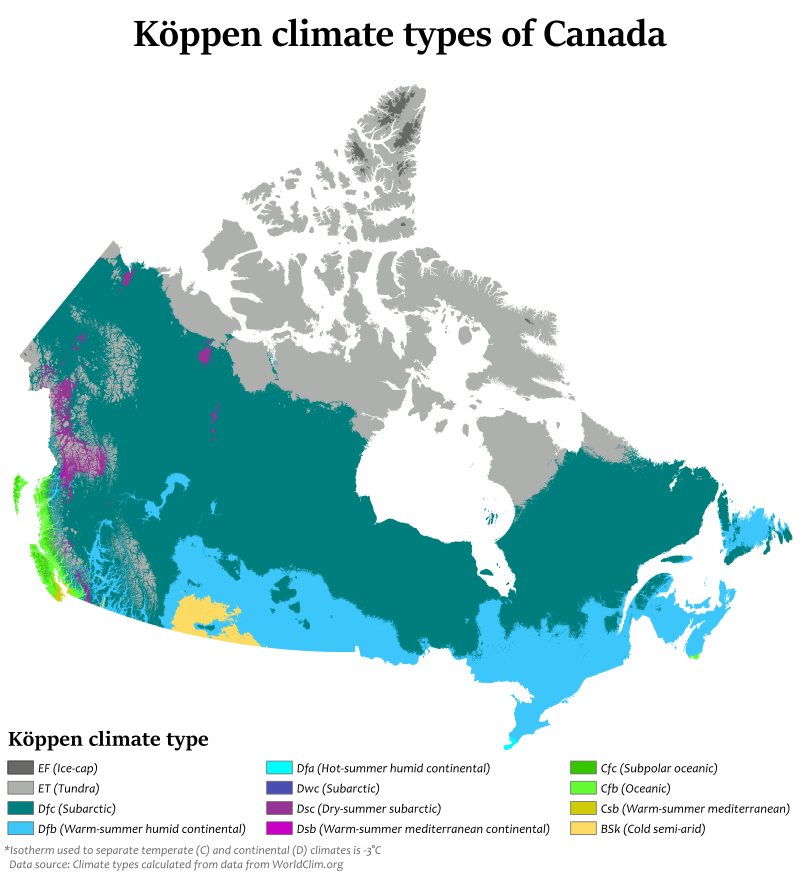 На острвима влада поларна клима (тундре),

 Канадски штит има субполарну климу (тајге), 

јужније влада оштра континентална (степе), 

на планинама је планинска клима а вегетацију чине густе шуме (јавор).
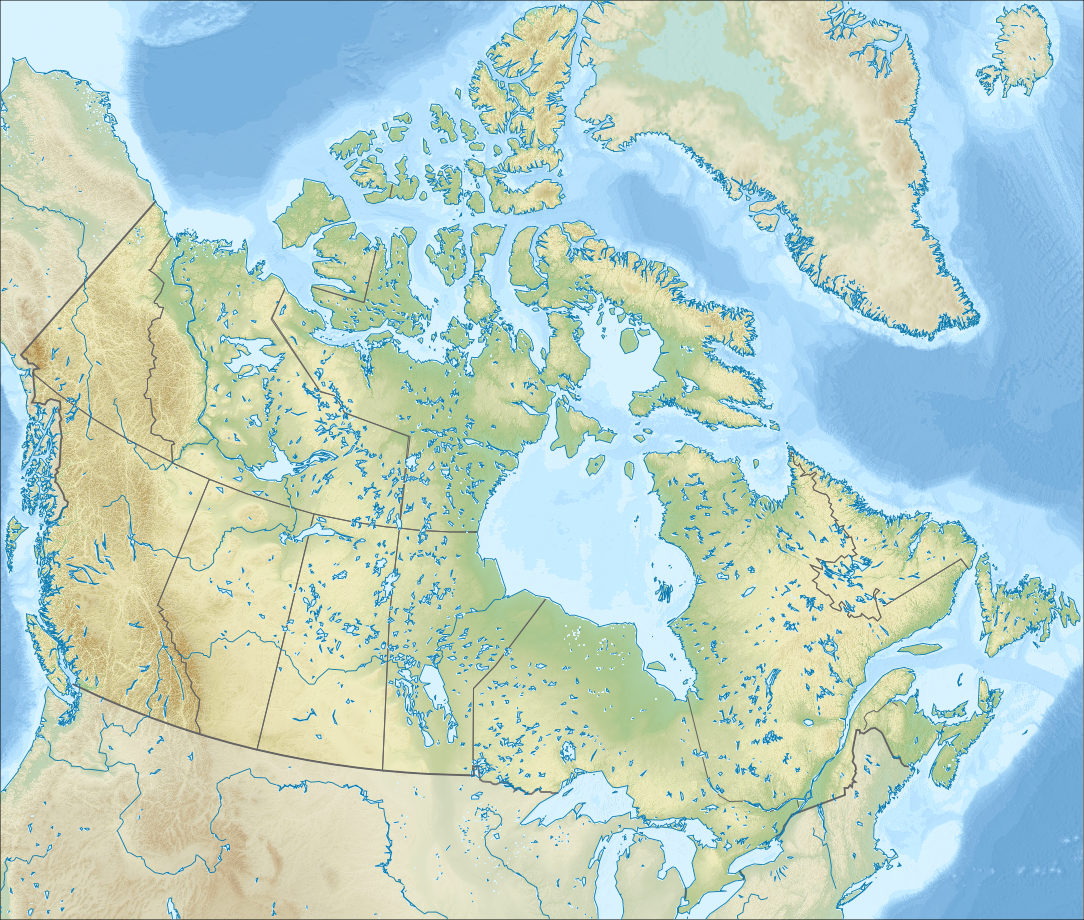 Најдуже реке су  Мекензи и Свети Лоренц, а бројна су        и ледничка језера - Винипег, Медвеђе, Ропско, Атабаска;
Мекензи
Велико Медвеђе језеро
Ропско језеро
Атабаска језеро
Винипег језеро
Свети Лоренц
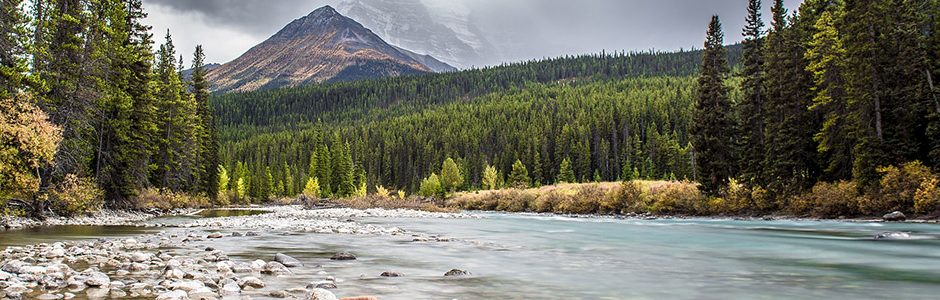 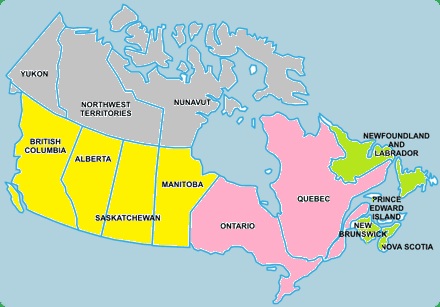 Становништво Канаде чине Инуити (1,5%) и досељеници из Европе, највише из Британије  (40%) и Француске (27%)
Територије Канаде
Атлантске покрајине
Западна Канада
Службени језици су енглески и француски (Квебек и Њу Бранзвик)
Централна Канада
Већи градови су Торонто, Монтреал, Отава, Ванкувер а већина људи живи уз границу са САД (300 км).
Канада има велико природно богатство – руде црних , обојених и племенитих метала, природни гас и нафту, квалитетне шуме и водне снаге река. Обрадивих површина је мало, највише у југоисточном делу земље (житница Канаде). Риболов је традиционална делатност
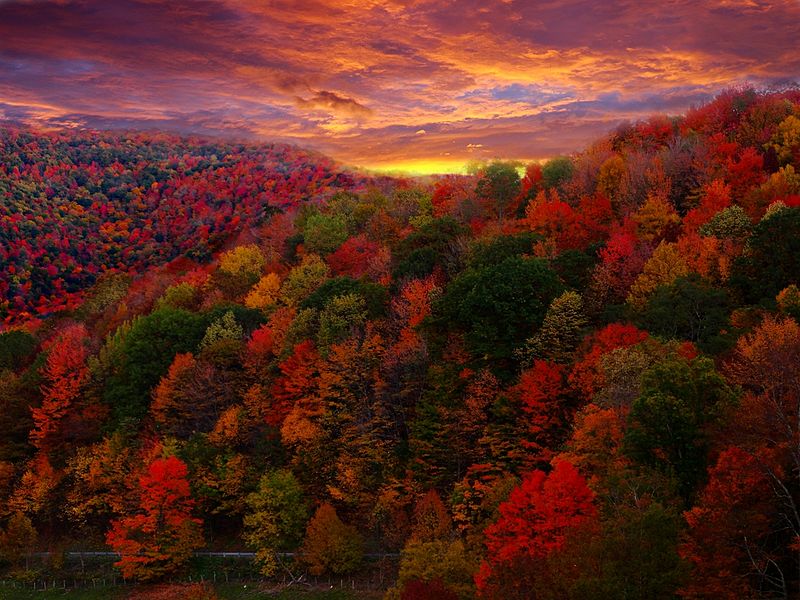 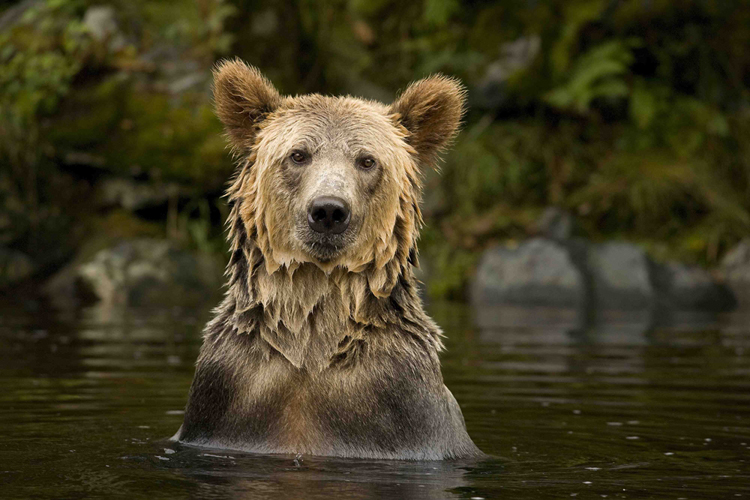 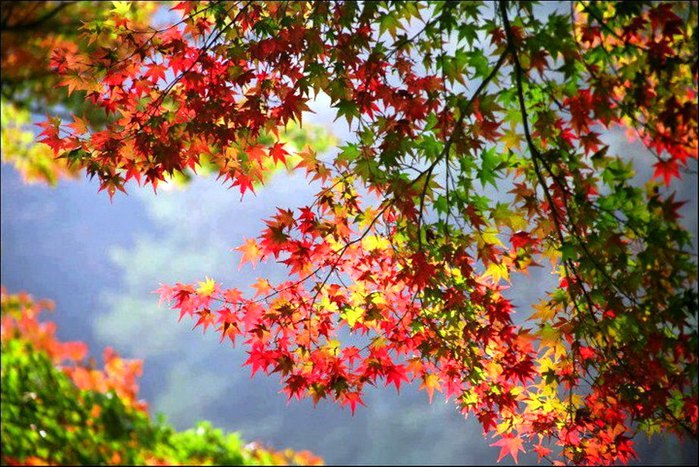 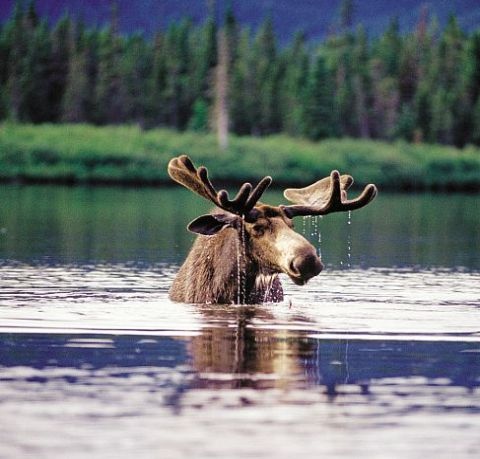 Мало слика из Канаде
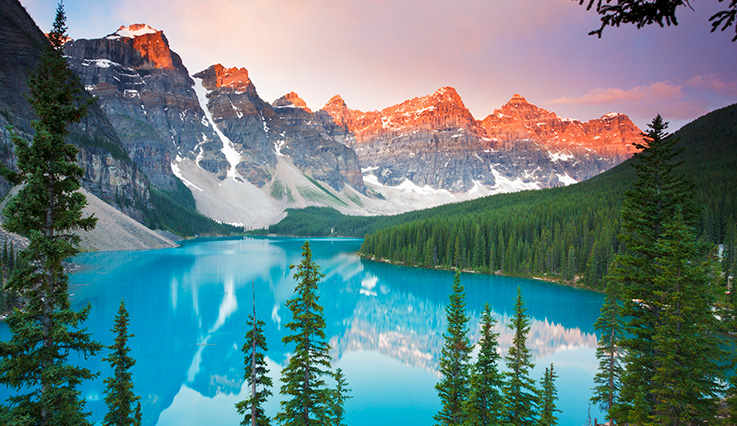 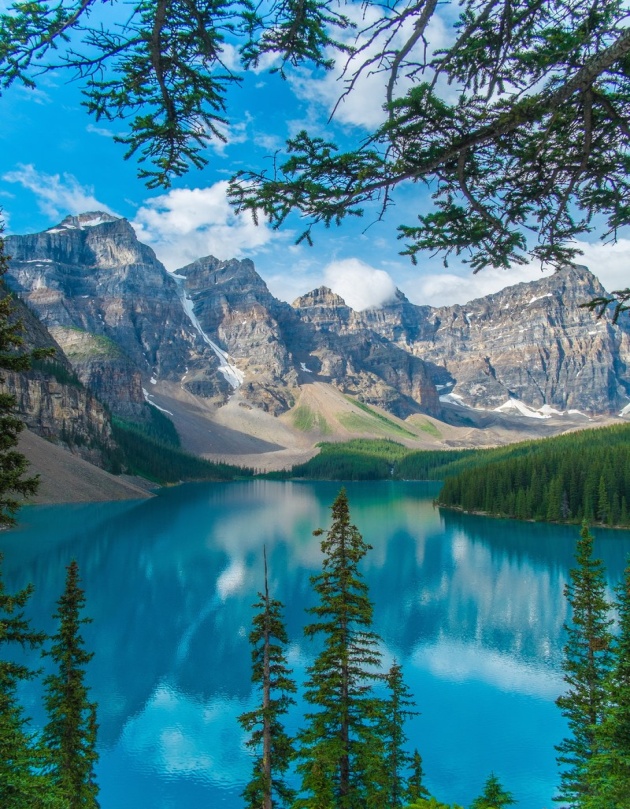 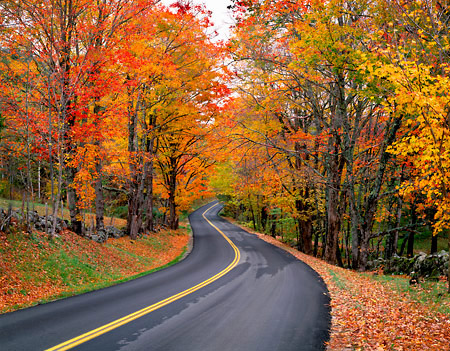 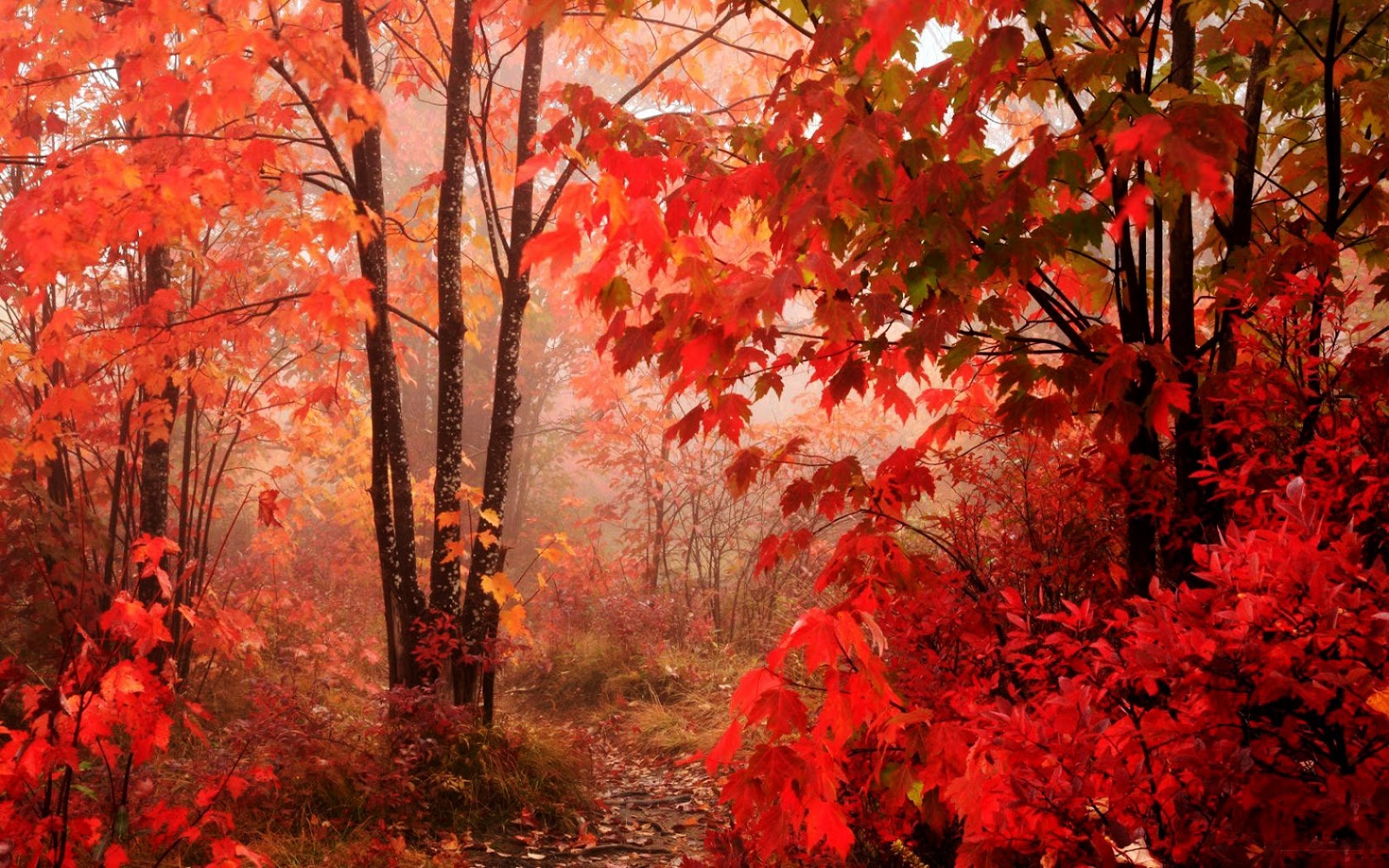 ХВАЛА НА ПАЖЊИ



Аутор
Гордана Васић



Фебруар 2018.године